ИСТОРИЯ НОВОГОДНЕЙ ИГРУШКИ
Путешествие в прошлое
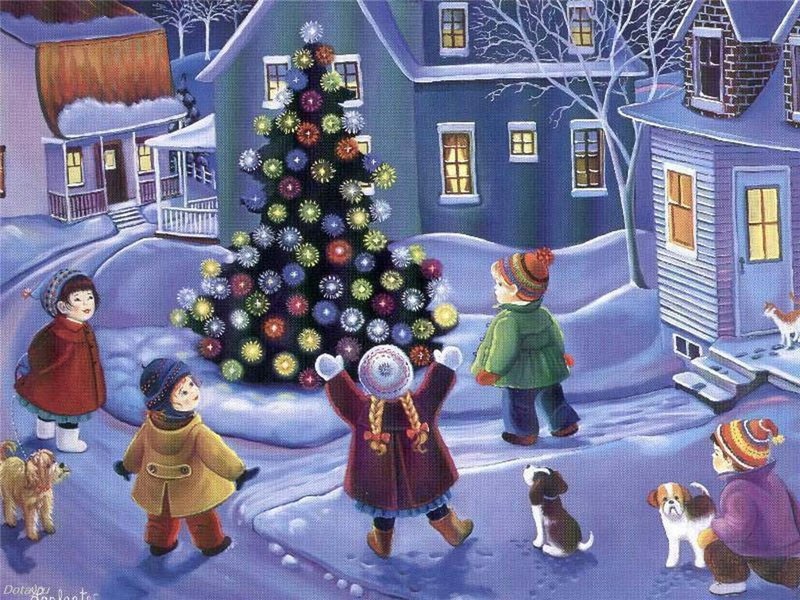 Слайд 1
Слайд 2
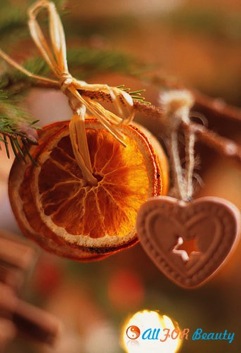 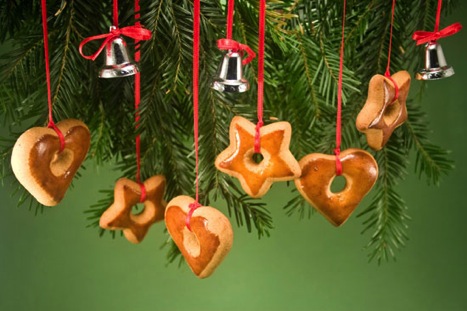 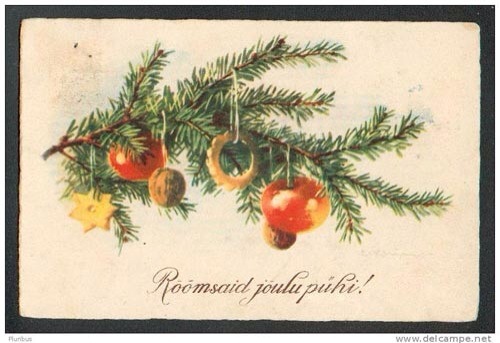 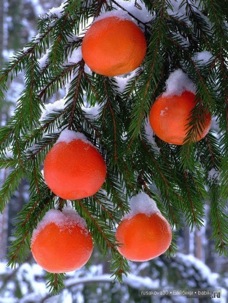 Слайд 3
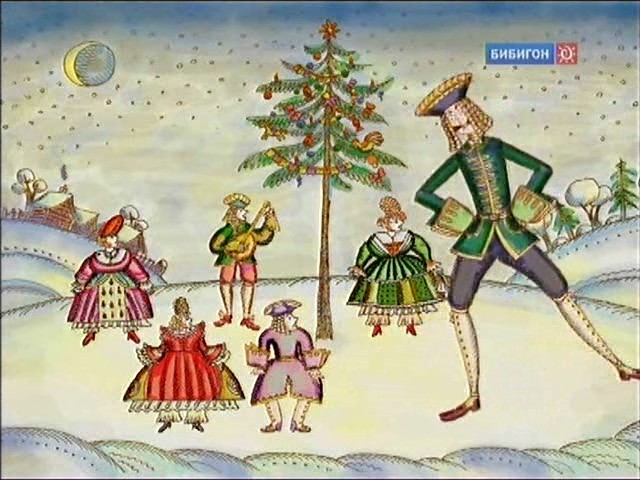 Слайд 4
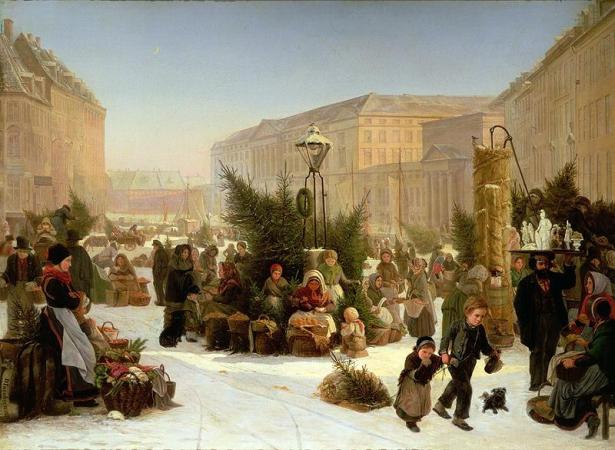 Слайд 5
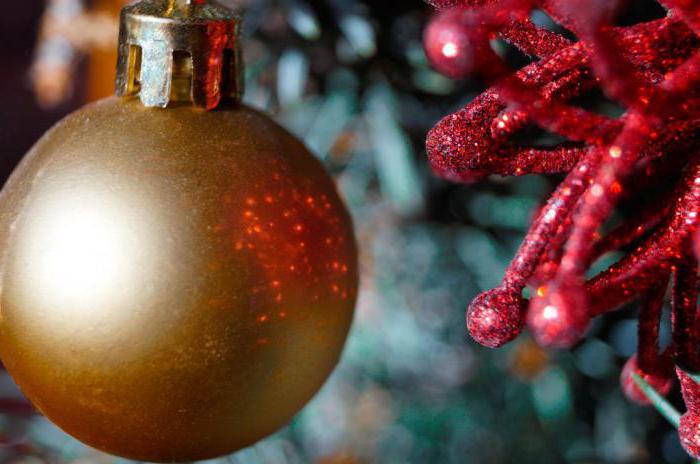 Слайд 6
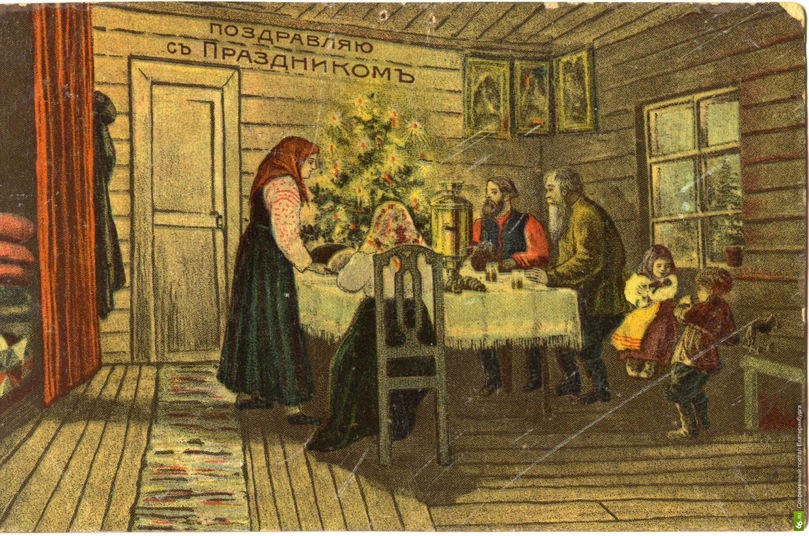 Слайд 7
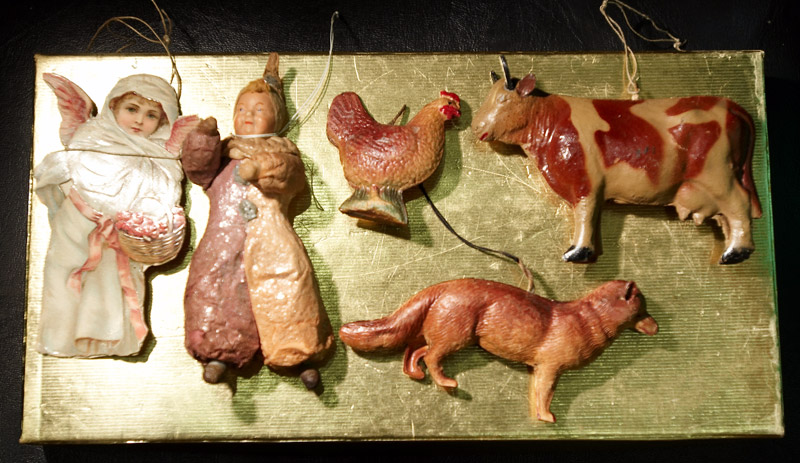 Слайд 8
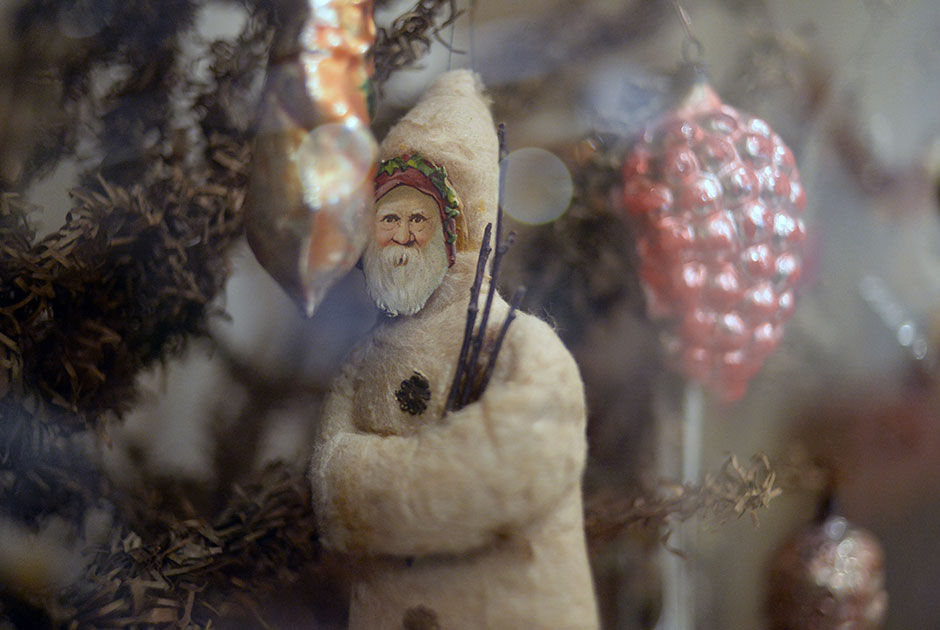 Слайд 9
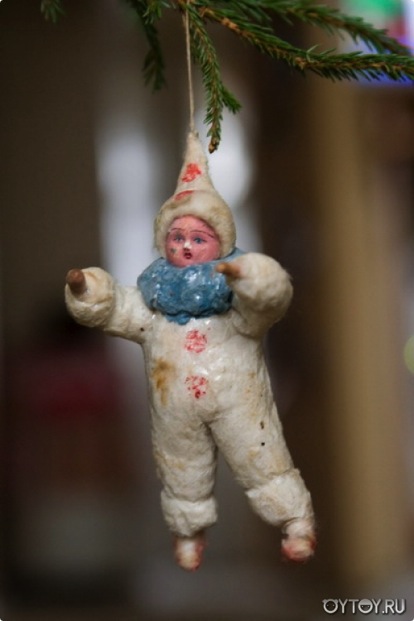 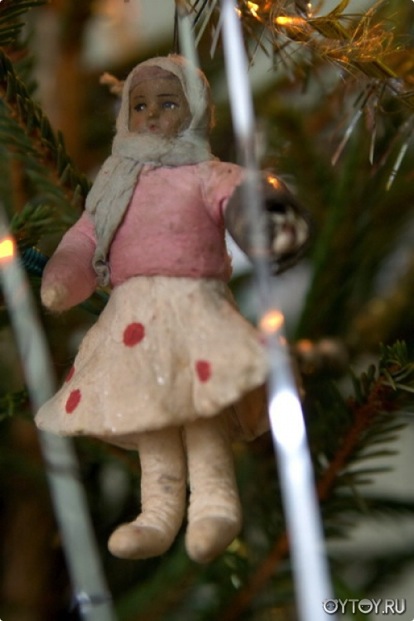 Слайд 10
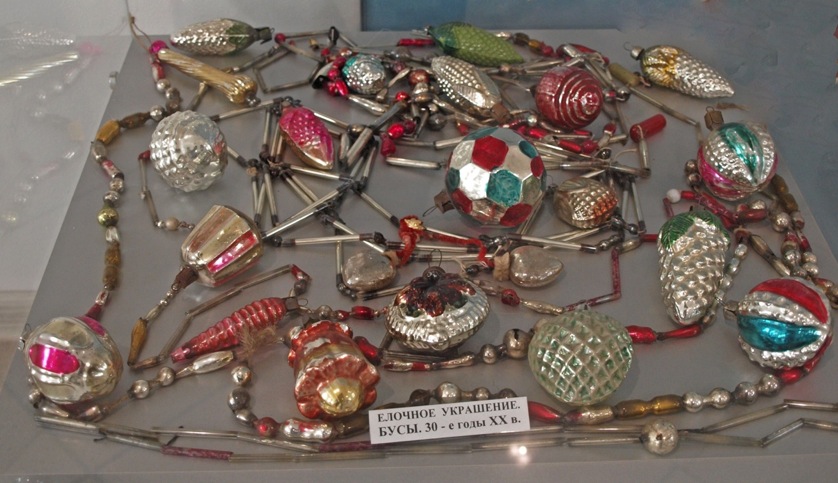 Слайд 11
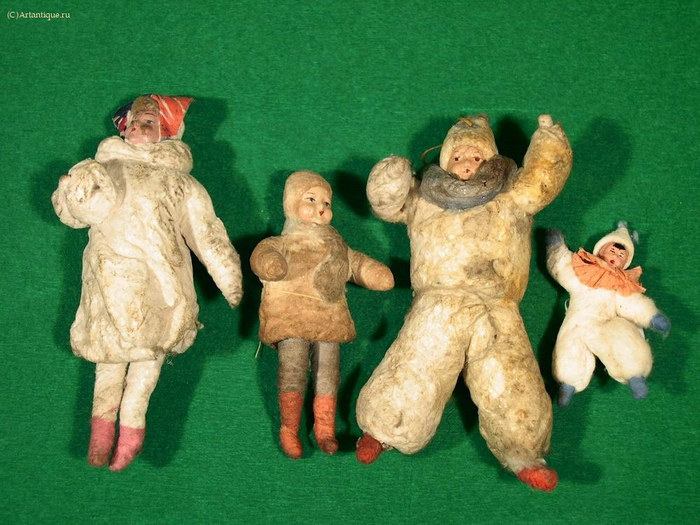 Слайд 12
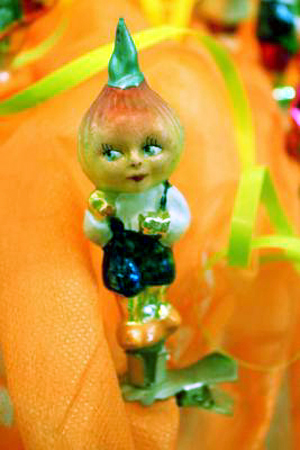 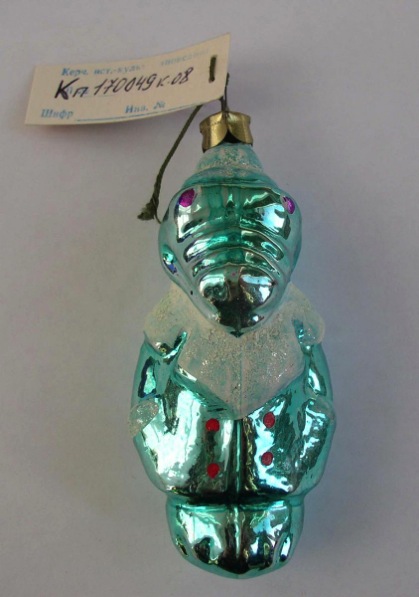 Слайд 13
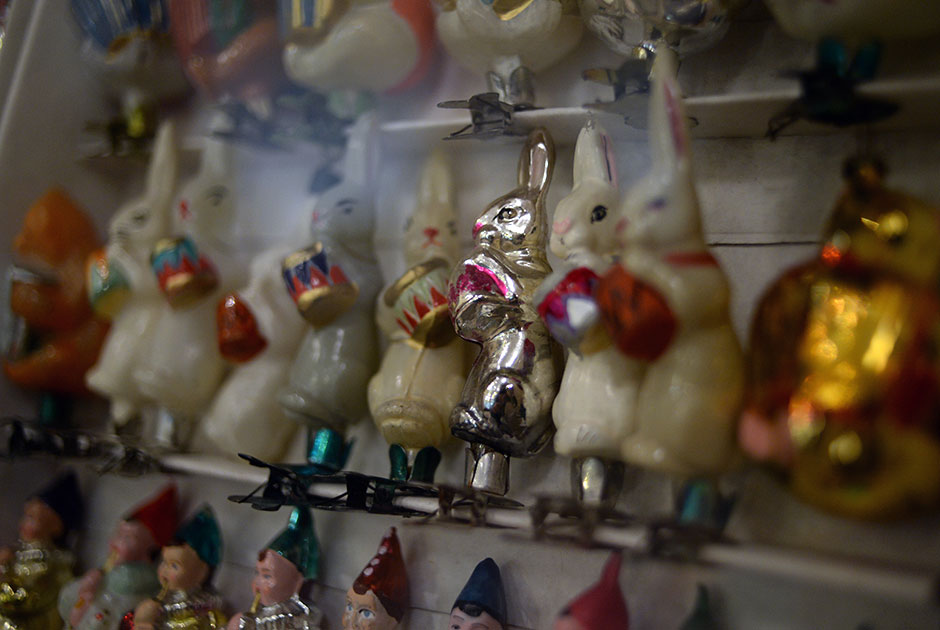 Слайд 14
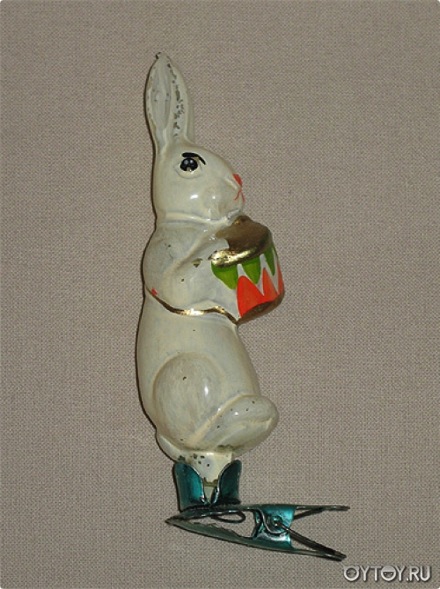 Слайд 15
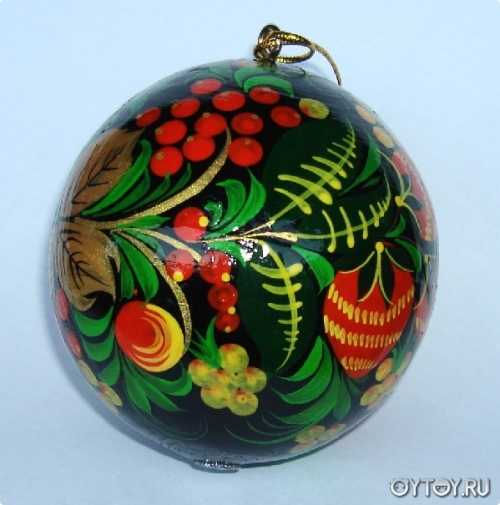 Слайд 16
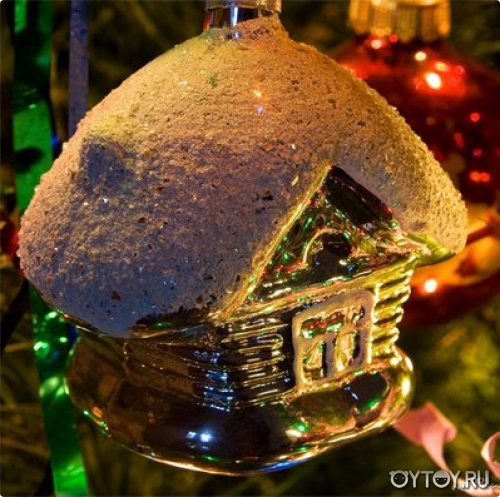 Слайд 17
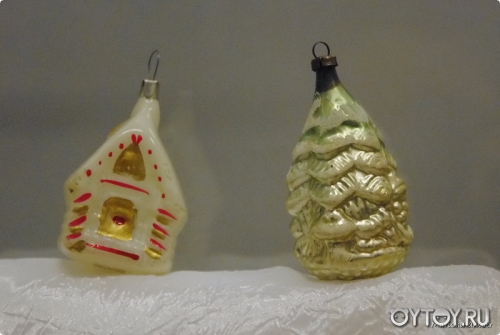 Слайд 18
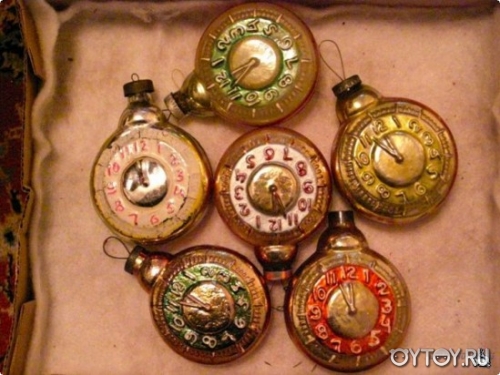 Слайд 19
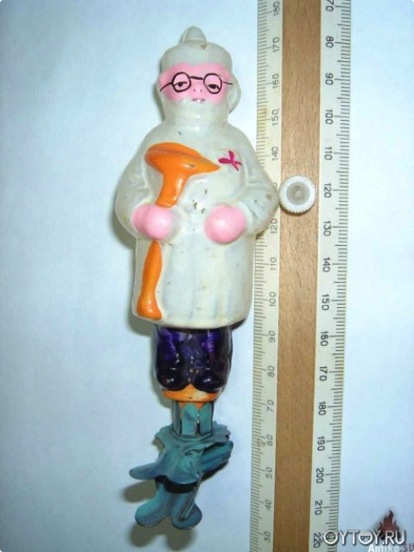 Слайд 20
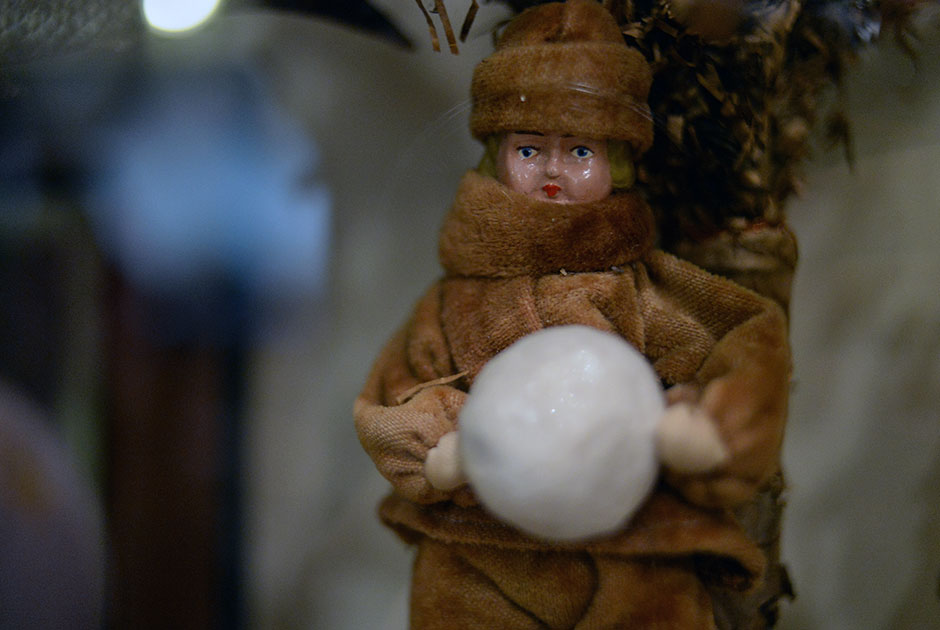 Слайд 21
Спасибо!